Jednotné environmentální stanovisko
JES
13. celostátní porada KÚ a MHMP
v oblasti památkové péče
Praha, 31. října 2024
Pavel Chlíbek
Ministerstvo životního prostředí
Úvod
Metodické pokyny 
K zavedení JES do praxe správních orgánů (Věstník MŽP, říjen 2023) - potřeba aktualizovat
K aplikaci společného rozhodnutí podle ZOPK (Věstník MŽP, leden 2024)
Společné stanovisko resortů k přechodnému období (web MMR)
Společné stanovisko k vydávání závazných stanovisek dotčených orgánů v řízení podle starého stavebního zákona (web MMR)
Web MŽP k jednotnému environmentálnímu stanovisku
https://www.mzp.cz/cz/jednotne_environmentalni_stanovisko
Dotazy, metodické výklady, konference
Metodické vedení - výjezdy, školení, setkání
Konference JES (červen, další plánovaná v termínu 19. – 20. listopadu 2024)
Výjezdy na pozvání, řeší se další plány
Novelizace zákona
Legislativně technické úpravy, kompetence, proces EIA a JES
Příprava zákona o jednotném environmentálním stanovisku
Programové prohlášení vlády
Závazek novelizace stavebního zákona (č. 283/2021 Sb.)
Zavedení jednotného environmentálního povolení
	    zákon č. 148/2023 Sb., o jednotném environmentálním stanovisku
	zákon č. 149/2023 Sb., kterým se mění některé zákony v souvislosti s přijetím zákona o 	    jednotném environmentálním stanovisku
Vazba na novelu stavebního zákona (zákonem č. 152/2023 Sb.)
Zrušení státní stavební správy
Integrace otázek z oblasti ochrany životního prostředí do soustavy stávajících správních orgánů
Výslovné provázání ZJES a StavZ
§ 176 odst. 2 (koordinované ZS)
§ 178 odst. 3 a 4 (fikce) 
§ 304 (přestupky z JES stavební úřady neprojednávají)
Vazba na přechodné období podle § 334a StavZ
Zamýšlené využití společných digitálních systémů – portál stavebníka, evidence stavebních postupů, ISSŘ
nový Stavební zákon
Zákon č. 283/2021 Sb. ve znění zákona č. 152/2023 Sb.
Namísto územního a stavebního řízení zavádí jediné řízení o povolení záměru
Ponechává rozsáhlou síť stavebních úřadů (stanoví vyhláška)
Přílohy rozlišují drobné stavby (bez povolení) – příloha č. 1, např. stavby do 40 m2, skleníky, opěrné zdi, jednoduché stavby (jednodušší režim) – příloha č. 2, např. stavby pro bydlení a rekreaci, garáže, a vyhrazené stavby (vazba na kompetence a přechodné období) – příloha č. 3, dálnice, dráhy, přepravní a přenosová soustava, produktovody, jaderná zařízení)
Prováděcí vyhlášky – dokumentace, požadavky na výstavbu, formuláře – včetně formuláře pro žádost o závazné stanovisko dotčeného orgánu

Zavádí Dopravní a energetický stavební úřad (DESÚ)
Dopravní a energetické stavby
Nadřízeným orgánem je Ministerstvo dopravy
Odvolacím orgánem je Ministerstvo průmyslu a obchodu a Ministerstvo dopravy
MMR je ústředním orgánem soustavy stavebních úřadů, nadřízeným však pouze pro KÚ
Vlastní požadavky na výstavbu, dokumentaci (vyhlášky)
Digitalizace stavebního řízení a vydávání JES
Právní předpisy
Zákon č. 283/2021 Sb., stavební zákon, ve znění pozdějších předpisů
Vyhláška č. 149/2024 Sb., o provedení některých ustanovení stavebního zákona (tzv. formulářová vyhláška)
Vyhláška č. 190/2024 Sb., o podrobnostech provozu některých informačních systémů stavební správy

Informační systémy
Informační systém stavebních řízení, evidence stavebních postupů, portál stavebníka, evidence elektronických dokumentací

Metodické pokyny, školení
Zajišťováno MMR jako gestorem digitalizace – webináře, školení, videonávody
V přípravě bylo společné školení pro dotčené orgány

Vazba na JES dána především postavením orgánů JES jako dotčených orgánů
Povinnost digitalizace, celá řada nejasností (elektronická dokumentace, vkládání dokumentů etc.)
Aktuální stav digitalizace stavebního řízení
Zamýšlený odklad digitalizace
Zamýšlený odklad digitalizace prostřednictvím pozměňovacího návrhu (k lex OZE III, příp. legisl. nouze)
Předpokládaný odklad s účinností od cca 1. ledna 2025, u ISSŘ do 31. 12. 2027, u NGUP do 30. 6. 2025
Údajně bude vysoutěžován nový systém
Nejasnosti ohledně aktuálně probíhajících procesů (lhůty, doručování)
Pravděpodobně možní využívání Portálu stavebníka a Evidence elektronických dokumentací
Odstraní povinnost správních orgánů pracovat s ISSŘ (s výjimkou příjmu podání)
Do účinnosti zákona platí stávající právní úprava, včetně běhu lhůt – může nastat fikce
Důsledky odkladu
Legalizace stávajícího stavu, kdy správní orgány v důsledku potíží většinou nepracují v ISSŘ
Zachování povinnosti zřízení přístupu správních orgánů do ISSŘ (JIP/KAAS, RPP, lokální administrátor)
Základní cíle a principy jednotného environmentálního stanoviska
Zrychlení a zefektivnění povolovacího řízení za současného zachování potřebné odbornosti a schopnosti hájit veřejný zájem na ochraně životního prostředí
JES vždy podkladem pro některé z následných řízení (§ 1 ZJES)
Řízení o povolení záměru podle stavebního zákona (část šestá, hlava III StavZ) – povolení stavby nebo zařízení, změna využití území, dělení nebo scelování pozemků, změna záměru před dokončením, povolení odstranění stavby, dodatečné povolení 
Navazující řízení podle zákona o posuzování vlivů na životní prostředí (§ 3 písm. g)

Procesní integrace v oblasti ochrany životního prostředí do jednoho závazného stanoviska
JES vydáván namísto správních úkonů podle 10 různých zákonů – celkem až 29 správních úkonů
Zahrnuje vyjádření, závazná stanoviska i rozhodnutí
Tzv. integrační formule v jednotlivých zákonech
Podpůrné užití správního řádu - § 149 a další
		
Neintegrované oblasti
Provozní povolení – integrovaná prevence, nakládání s vodami, ovzduší, odpady
Společné rozhodnutí podle ZOPK – záměry v ZCHÚ a NATURA 2000 (kromě OP)
NAHRAZOVANÉ SPRÁVNÍ ÚKONY (1/3)
Zákon o geologických pracích (62/1988 Sb.)
Vyjádření k území se zvláštními podmínkami geologické stavby, zejména s předpokládanými ložisky nerostů nebo se zvlášť nepříznivými inženýrskogeologickými poměry (§ 13 odst. 3)

Zákon o ochraně přírody a krajiny (114/1992 Sb.)
Zásah do významného krajinného prvku (§ 4 odst. 2)
Zabránění úhynu rostlin a zraňování nebo úhynu živočichů (§ 5 odst. 3)
Odchylný postup při ochraně volně žijících ptáků (§ 5b odst. 1)
Povolení ke kácení dřevin (§ 8 odst. 1)
Povolování výjimek ze zákazů ničit, poškozovat nebo upravovat jeskyně (§ 10 odst. 2)
Zásah do krajinného rázu (§ 12 odst. 2)
Souhlas k činnostem v ochranném pásmu ZCHÚ (§ 37 odst. 2)
Souhlas k činnostem v ochranném pásmu památného stromu (§ 46 odst. 1)
Výjimky ze zákazů u památných stromů a zvláště chráněných druhů (§ 56 odst. 1)
Souhlas se zřízením nebo zrušením účelových komunikací, stezek a pěšin (§ 63 odst. 1)
Nahrazované správní úkony (2/3)
Zákon o ochraně zemědělského půdního fondu (334/1992 Sb.)
Souhlas s odnětím půdy ze ZPF (§ 9)
Souhlasy podle § 2 (změna využití), § 8a odst. 2 (agrovoltaika) a § 8b odst. 1 (chovné rybníky, opatření pro zemědělskou výrobu)

Lesní zákon (289/1995 Sb.)
Souhlas s dělením lesních pozemků (§ 12 odst. 3)
Souhlas s dotčením pozemků PUPFL (§ 14 odst. 2)
Odnětí pozemků z PUPFL (§ 16)

Zákon o posuzování vlivů na životní prostředí (100/2001 Sb.)
Závazné stanovisko k posouzení vlivů záměru na životní prostředí (§ 9a)

Vodní zákon (254/2001 Sb.)
Souhlas ke stavbám a činnostem, k nimž není třeba povolení podle vodního zákona (§ 17 odst. 1)
Stanovisko k řízením podle některých zákonů (stavební zákon, horní, hornická činnost) (§ 104 odst. 3)
Nahrazované správní úkony (3/3)
Zákon o pohřebnictví (256/2001 Sb.)
Stanovisko ke zřízení veřejného pohřebiště (§ 17 odst. 2)

Zákon o ochraně ovzduší (201/2012 Sb.)
Závazné stanovisko k povolení záměru obsahujícího vyjmenovaný stacionární zdroj (§ 11 odst. 2 písm. b)
Závazné stanovisko k povolení záměru dálnice a silnice I. třídy v zastavěném území či parkoviště s kapacitou nad 500 míst (§ 11 odst. 2 písm. d)

Zákon o prevenci závažných havárií (224/2015 Sb.)
Závazné stanovisko při povolování nového objektu (§ 49 odst.3)
Závazné stanovisko při realizaci nové stavby (mimo jednoduché stavby) v dosahu havarijních projevů stávajícího objektu (§ 49 odst. 4)

Zákon o odpadech (541/2020 Sb.)
Stanovisko k terénním úpravám a odstranění stavby (§ 146 odst. 3 písm. a)
Vyjádření k nakládání s odpady ke změně dokončené stavby (§146 odst. 3 písm. b)
Vyjádření ke zřízení zařízení určeného pro nakládání s odpady (§ 146 odst. 3 písm. c)
Vztah JES a procesu posouzení vlivů na ŽP (EIA)
Proces EIA může proběhnout před podáním žádosti o vydání JES, nebo společně
Výhradní volba oznamovatele
Při společném procesu JES vydáván současně jako stanovisko EIA (§ 9a EIA)     
Záměry posuzované obligatorně či na základě zjišťovacího řízení
Principy posuzování vlivů na životní prostředí se nemění
Pravidlo aplikační přednosti zákona EIA
Lhůty, zveřejňování, změny záměru, odstraňování vad podání
Provázání obou procesů 
Současné vyjadřování dotčených orgánů
Zjišťovací řízení vždy předchází, žádost o JES až při předložení dokumentace
Princip JES vylučuje předložení variantního řešení
Výsledné ZS splňuje náležitosti zákona EIA i zákona JES
Zvažována úprava společného procesu v rámci přípravy zákona o zrychleném využívání obnovitelných zdrojů energie – obecné zjednodušení + specifika u záměrů OZE (obligatorní spojení)
Výkon státní správy
MŽP (§ 12)
Je-li příslušné k posouzení záměru EIA (§ 21 písm. c) a f) zákona EIA)
Záměry v příloze č. 1 ve sloupci Ministerstvo
Záměry, u nichž je oznamovatelem Ministerstvo obrany
Mezistátní posuzování záměrů
Záměry, u nichž si posuzování vyhradilo
Ústřední správní úřad – metodické vedení
Krajské úřady (§ 14)
Záměry podléhající posouzení vlivů na životní prostředí
Záměry vyžadující výjimku ze zákazů u zvláště chráněných druhů podle ZOPK
Je-li záměrem dotčen ZPF o výměře pozemku větší než 1 ha
Je-li záměrem dotčen PUPFL o výměře větší nebo rovné 1 ha
Jsou-li záměrem dotčeny hraniční vody 
Je-li součástí záměru stacionární zdroj podle přílohy č. 2 k zákonu o ochraně ovzduší nebo pozemní komunikace kategorie dálnice nebo silnice I. třídy v zastavěném území obce nebo parkoviště s kapacitou nad 500 parkovacích stání
Výkon státní správy
Je-li součástí záměru nový objekt nebo nová stavba umístěné v dosahu havarijních projevů podle zákona o prevenci závažných havárií
Obecní úřady obcí s rozšířenou působností (§ 15)
Výkon působnosti orgánu JES ve všech ostatních případech
Újezdní úřady (§ 16)
Výkon působnosti orgánu JES ve všech případech na území vojenských újezdů
Ministerstvo zemědělství (§ 13)
Přezkum JES v oblasti gesce Ministerstva zemědělství pouze se souhlasem MZe– vody, lesy
Potvrzení nebo změna JES v rámci odvolání (odst. 1)
Změna nebo zrušení JES v rámci přezkumného řízení (odst. 2)
Všechny orgány - kontrola plnění podmínek, ukládání opatření k nápravě, projednávání přestupků
Možnost vyjadřování jiných správních orgánů podle § 4 zákona o JES
Vnitřní organizační uspořádání je věcí správních orgánů 
Otázka zkoušek zvláštní odborné způsobilosti – povinnost alespoň jedné pro oblast, která je součástí konkrétního JES
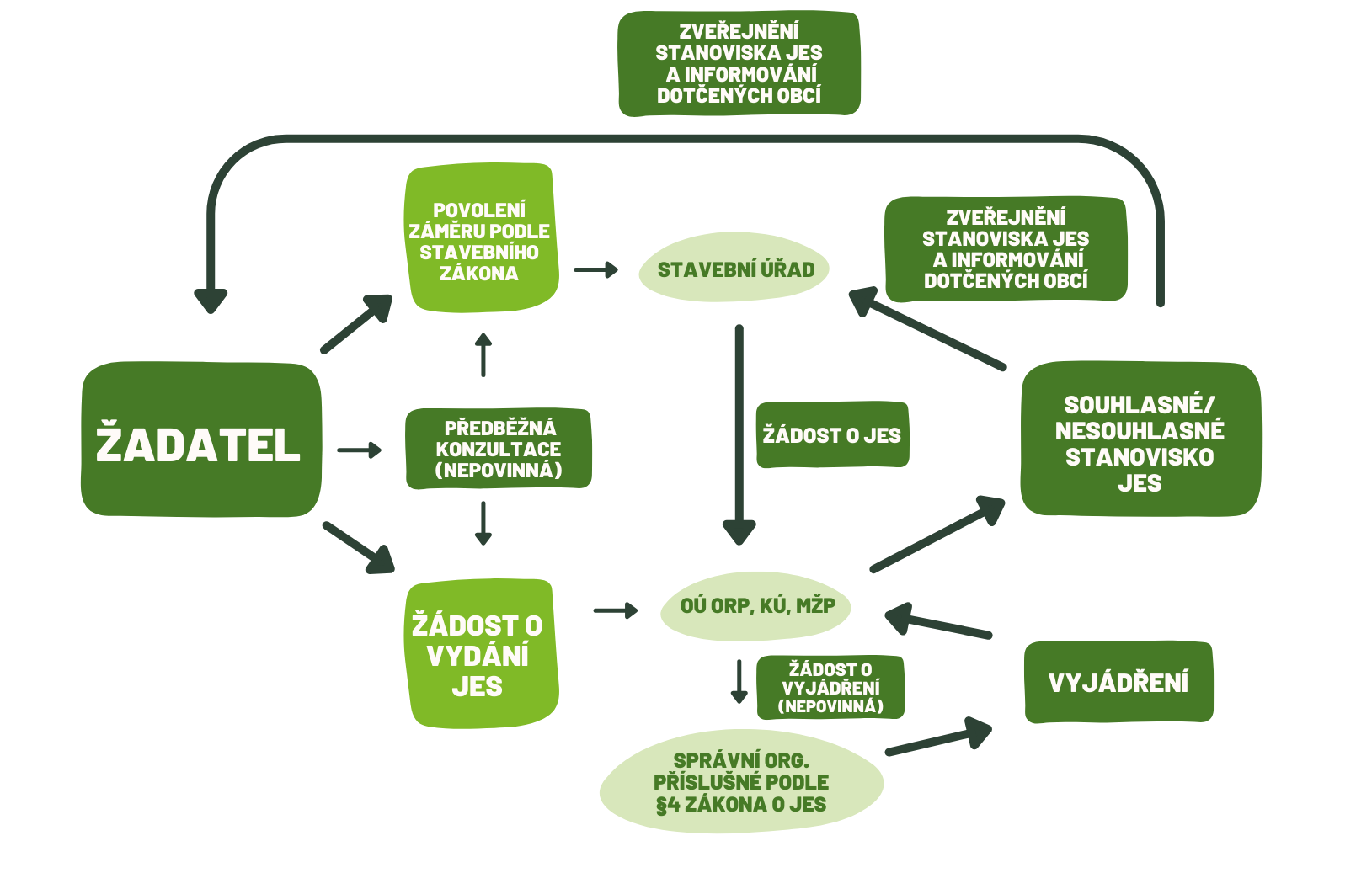 Proces vydání JES
Postup při vydávání jednotného environmentálního stanoviska
Předběžná konzultace (§ 9)
Fakultativní (obligatorní pro záměry podléhající rámcovému povolení podle stavebního zákona (§ 221 a násl.)
Cílem je poskytnutí informací k náležitostem žádosti a dalším souvisejícím okolnostem za účelem zrychlení a zefektivnění procesu vydání JES
Účelem není předběžné obsahové posouzení
Žádost
Podává se buď orgánu příslušnému k vydání JES nebo stavebnímu úřadu (§ 184 odst. 2 StavZ)
Náležitosti – dokumentace pro povolení záměru, další dle jiných právních předpisů
Posouzení úplnosti do 10 dnů, vrácení se všemi vadami najednou
Vyjádření správních orgánů příslušných podle jiných právních předpisů
Fakultativní, pouze v případě potřeby a jedná-li se o jiný správní orgán
Lhůta stanovená orgánem JES, vyloučen samostatný přezkum
Lhůty pro vydání JES (§ 5)
Lhůty pro vydání JES (odst. 1)
Bez zbytečného odkladu
30 dnů pro OÚ ORP
60 dnů pro ostatní orgány JES
Běží ode dne doručení úplné žádosti

Prodloužení lhůty (odst. 2)
O 30 dnů (nelze prodloužit opakovaně, byť nastane jiný ze zákonných důvodů)
Usnesením poznamenaným do spisu 
Zákonem stanovené důvody
Obstarání dalších podkladů
Ohledání na místě
Zvlášť složitý případ
Fikce souhlasu JES (§ 178 odst. 3 stavebního zákona)
Obecně k fikci
§ 178 odst. 3 StavZ: „nevydá-li dotčený orgán závazné stanovisko ve lhůtě pro jeho vydání, považuje se za souhlasné a bez podmínek“
Nastává dnem následujícím po marném uplynutí lhůty, případně prodloužené lhůty – poté již není možné bez dalšího vydat řádné JES
Stavební úřad by si měl ověřit u orgánu JES, zda fikce nastala
Výjimky z fikce (§ 178 odst. 4 stavebního zákona)
Závazné stanovisko k posouzení vlivů záměru podle § 9a ZPV
Jednotné environmentální stanovisko, pokud je vydáno namísto závazného stanoviska k posouzení vlivů záměru podle § 9a ZPV nebo správního úkonu podle ZOPK, kterým se
posuzuje splnění podmínek pro stanovení odchylného postupu při ochraně ptáků
vyslovuje souhlas k zásahům, které by mohly vést k závažnému nebo nevratnému poškození nebo ke zničení evropského stanoviště nebo stanoviště evropsky významných druhů
uděluje souhlas k činnostem v ptačích oblastech
posuzuje splnění podmínek pro povolení výjimky ze zákazů u zvláště chráněných druhů rostlin a živočichů, které jsou předmětem ochrany podle práva Evropské unie



.
Fikce souhlasu JES
uděluje souhlas k činnostem vymezeným v bližších ochranných podmínkách zvláště chráněných území, která byla vyhlášena k zajištění udržení příznivého stavu evropských stanovišť nebo stanovišť evropsky významných druhů, které jsou předmětem ochrany evropsky významných lokalit
Možnosti opravy fiktivního JES
Přezkum fiktivního JES postupem podle § 179 StavZ – nebyly-li splněny podmínky pro vydání, vydá nadřízený správní orgán nové JES
Vydává správní orgán nadřízený orgánu JES
Přezkum podle § 149 odst. 7 správního řádu – směřuje-li proti JES odvolání, kterým je napadeno rozhodnutí o povolení záměru
Vydává správní orgán nadřízený orgánu JES
Vydání nového (řádného) JES za splnění podmínek § 3 StavZ – nově zjištěné okolnosti, které nemohly být zjištěny dříve (viz kapitolu 10.4 metodického pokynu) 
Vydává orgán JES
Postup při vydávání jednotného environmentálního stanoviska
Náležitosti jednotného environmentálního stanoviska (§ 6)
Výrok, že je záměr z hlediska vlivů na životní prostředí přípustný nebo nepřípustný
Nedělitelný, JES přezkoumatelný pouze jako celek
Samostatně uvedené výrokové body u těch nahrazovaných správních úkonů, které mají formu rozhodnutí (kácení dřevin, výjimky z druhové ochrany, výjimky ze zákazů u jeskyní, odchylný postup, odnímání PUPFL)
Podmínky pro povolení záměru
Přezkoumatelné odůvodnění přípustnosti nebo nepřípustnosti záměru jako celku, odůvodnění podmínek
Platnost (§ 7)
5 let s možností opakovaného prodlužování
Změna JES
Na žádost žadatele (§ 8)
Ex offo podle § 3 StavZ (nové okolnosti)
Zveřejňování (§ 10)
všechna JES, bezodkladně, alespoň 15 dnů, povinnost anonymizace
Účast veřejnosti
Proces vydání JES nemá účastníky
Jedná se o proces vydání závazného stanoviska, v němž není účastenství
Účastenství je možné v řízení o vydání následného povolení, pro nějž je JES podkladem
Účastenství podle § 70 odst. 2 ZOPK
Účast ve všech správních řízeních podle zákona o ochraně přírody a krajiny
Účast v řízeních o povolení záměru vedených stavebním úřadem, je-li součástí výroku rozhodnutí (formulovaného na základě JES) povolení ke kácení a/nebo výjimka ze zákazů u zvláště chráněných druhů
Účastenství podle zákona o posuzování vlivů na životní prostředí
Zůstává nedotčeno
Spolek, který vznikl alespoň tři roky před tím, kdy byla zveřejněna informace o navazujícím řízení, nebo kdy bylo vydáno rozhodnutí, které je prvním úkonem v řízení
Spolek, který svými podpisy podpořilo nejméně 200 osob.
Přezkum jednotného environmentálního stanoviska
Přezkum JES v rámci odvolání proti následnému rozhodnutí
Postup podle § 149 odst. 7 SprŘ
Směřuje-li odvolání proti rozhodnutí, pro nějž byl JES podkladem, proti obsahu JES
Výsledkem je potvrzení nebo změna JES nadřízeným orgánem orgánu JES
Omezení odvolacích námitek podle § 226 odst. 2 StavZ 
Přezkum zákonnosti podle § 149 odst. 8 SprŘ
Nezákonné (nikoli věcně nesprávné) JES může nadřízený správní orgán zrušit nebo změnit 
 Lhůty pro přezkumné řízení
Pro stavební záměry se použije § 179a StavZ, dle něhož je možné zahájit přezkumné řízení do 6 měsíců od právní moci rozhodnutí, pro nějž bylo JES podkladem; změnit nebo zrušit JES lze do 9 měsíců od právní moci rozhodnutí
Pro ostatní záměry se použije § 149 odst. 8 SprŘ, dle něhož je možné zahájit přezkumné řízení do 1 roku od právní moci rozhodnutí, a zrušit nebo změnit JES lze do 15 měsíců od právní moci rozhodnutí
Kontrola, ukládání nápravných opatření, přestupky
Kontrola dodržování podmínek 
Podmínky, který byly stanoveny v JES a byly převzaty do rozhodnutí vydaného v následném řízení
Vlastní iniciativa příslušného orgánu, případně podnět jiného subjektu (FO, PO – typicky stavebního úřadu)
Podle kontrolního řádu (zákon č. 255/2012 Sb.)
Opatření k nápravě
Opatření směřující k odstranění závadného stavu vzniklého nedodržením podmínek stanovených na základě JES rozhodnutím v následném řízení
Přestupky
Skutková podstata nesplnění podmínek stanovených na základě JES rozhodnutím v následném řízení
Pokuta
Až 1 milion Kč pro fyzické osoby
Až 10 milionů Kč pro podnikající fyzické osoby, právnické osoby
Orgánem příslušným k projednání přestupku je správní orgán, který vydal JES (MŽP, KÚ, OÚ ORP, VÚ)
Stavební úřady nejsou kompetentní k projednávání těchto přestupků (§ 304 odst. 2 StavZ to výslovně vylučuje)
Přechodná ustanovení (§ 19)
Žádosti o vydání správních úkonů podané před nabytím účinnosti zákona se vyřídí podle dosavadních právních předpisů
Byl-li před nabytím účinnosti zákona vydán některý ze správních úkonů, namísto nějž se podle zákona vydává JES, je na volbě žadatele, zda si ve zbytku požádá o vydání JES, nebo o vydání samostatných správních úkonů podle právní úpravy platné před nabytím účinnosti zákona
Pokud byla žádost o vydání samostatného správního úkonu podána po nabytí účinnosti zákona, nelze ji vyřídit podle dosavadních právních předpisů
V případě záměru posuzovaného podle zákona o posuzování vlivů na životní prostředí se vydá JES, pokud byl proces posouzení zahájen po nabytí účinnosti tohoto zákona
V řízeních o opravných prostředcích, jakož i při dalších postupech s nimi souvisejících, se postupuje podle dosavadních právních předpisů
Přechodné období (§ 334a stavebního zákona)
Přechodné období upravuje § 334a StavZ
§ 19 odst. 6 zákona o JES jej plně respektuje a stanoví, že se v přechodném období zákon použije pouze pro záměr, který je vyhrazenou stavbou uvedenou v příloze č. 3 ke stavebnímu zákonu
Společné metodické doporučení všech resortů, kterých se týká:
https://mmr.gov.cz/getattachment/167a6b6b-2dda-470f-a1f3-97c334f85eca/Spolecne-stanovisko-ministerstev-k-%C2%A7-334a.pdf.aspx?lang=cs-CZ&ext=.pdf              
	
                       JES se v období od 1. 1. 2024 do 30. 6. 2024 vydává pouze pro záměry vyhrazených staveb, v ostatních případech se postupuje podle dosavadních právních předpisů, tj. ke dni 31. 12. 2023
Pro všechny záměry se bude JES vydávat od 1. 7. 2024
Změny, obsažené v jednotlivých částech zákona č. 149/2023 Sb., které nesouvisí s vydáváním JES, resp. s povolováním záměru podle stavebního zákona, nabývají účinnosti od 1. 1. 2024
Metodický pokyn, kap. 18.2., uvádí aplikovatelnost jednotlivých změn ve všech dotčených zákonech
Přechodná ustanovení ve vazbě na nabytí plné účinnosti stavebního zákona a zákona o JES
Společné stanovisko k vydávání závazných stanovisek dotčených orgánů v řízení podle zákona č. 183/2006 Sb., po nabytí plné účinnosti zákona č. 283/2021 Sb.
Ust. § 330 odst. 1 StavZ se vztahuje i na dotčené orgány a jejich správní úkony
Na vydávání JES se § 330 odst. 1 StavZ nevztahuje, neboť zákon o JES obsahuje vlastní přechodná ustanovení

JES se vydává i pro záměry povolované podle starého stavebního zákona, byla-li žádost o vydání JES, resp. některého z nahrazovaných správních úkonů, podána po 1. 7. 2024
Aplikují se standardní přechodná ustanovení podle § 19 zákona o JES
Žádosti je nutné posuzovat materiálně
Vždy je třeba zjišťovat, zda byl již některý ze správních úkonů vydán, či zda žadatele žádá o vydání prvního podkladového úkonu pro povolení záměru
Koordinované závazné stanovisko
Upraveno stavebním zákonem (§ 176 Stavz)
Vydáváno obligatorně za splnění podmínek:
JES vydáváno pro záměr podléhající povolení podle stavebního zákona
Stejný správní orgán, který vydává JES, vydává ještě jiné závazné stanovisko pro tentýž záměr, např. závazné stanovisko podle zákona o státní památkové péči
JES není součástí koordinovaného ZS pouze v případě, že je jeho součástí ZS podle  § 9a ZPV 
Možnost využití § 140 správního řádu – vyloučení JES do samostatného řízení
Náležitosti
Obecné podle správního řádu (shodná pro všechna závazná stanoviska)
Všechny podle zákona o JES, a tedy i podle složkových zákonů (viz § 6 ZJES)
Jeden souhrnný výrok o (ne)přípustnosti záměru
Odůvodnění, podmínky
Lhůty odpovídají JES – včetně možnosti prodloužení
Odlišnosti JES a koordinovaného závazného stanoviska
Oddělitelné části výroku, dělený přezkum, předpoklad stejné příslušnosti správního orgánu
Společné rozhodnutí podle zákona o ochraně přírody a krajiny
Společné rozhodnutí podle § 83 odst. 4 (tzv. „nejesové“)
Spojení více správních rozhodnutí do jednoho (ne jiné formy správních aktů)
Výhradně záměry, pro něž se nevydává JES
Podmínkou je příslušnost jednoho správního orgánu pro vedení všech správních řízení
Společné rozhodnutí podle § 83 odst. 9
 Výhradně pro záměry, pro něž se vydává JES
Pokud se nacházejí (alespoň zčásti) ve zvláště chráněném území nebo na území lokality NATURA 2000 (neplatí pro jejich ochranná pásma)
Zahrnuje všechny správní úkony potřebné pro povolení záměru podle zákona o ochraně přírody a krajiny, bez ohledu na jejich právní formu
U záměrů na území národních parků zahrnuje navíc souhlas s odnětím ze ZPF, rozhodnutí o odnětí PUPFL a závazné stanovisko k dotčení PUPFL
Děkuji vám za pozornost.
Mgr. Pavel Chlíbek
Ministerstvo životního prostředí
Odbor legislativní
tel. 604 108 166
pavel.chlibek@mzp.cz